7 + 3 =
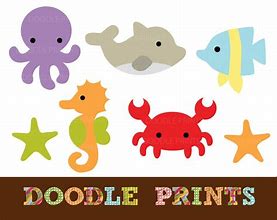 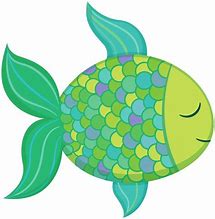 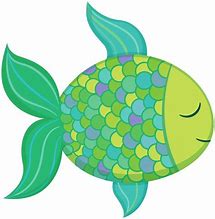 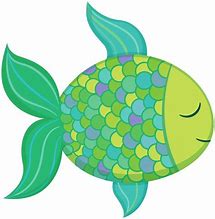 3 + 3 =
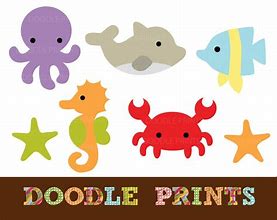 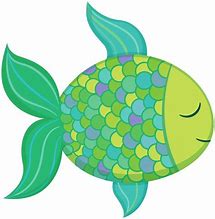 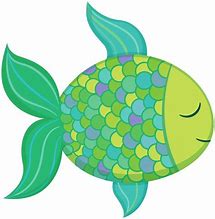 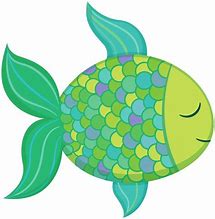 12 + 4 =
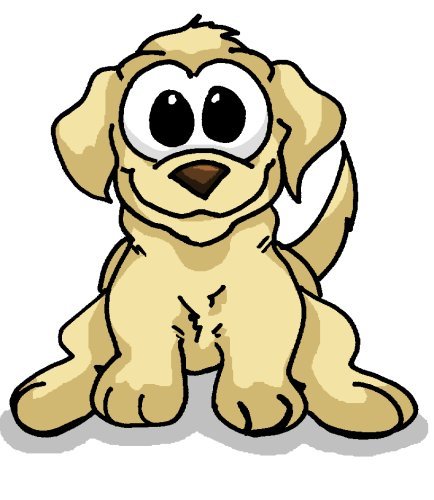 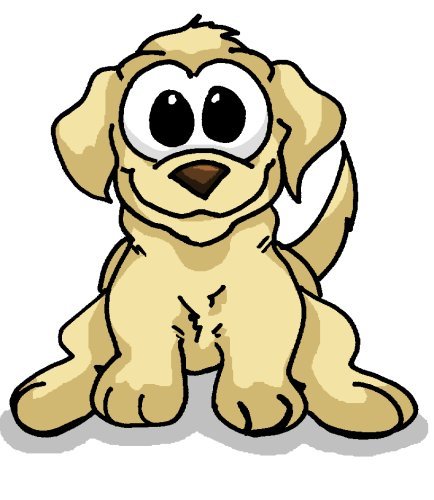 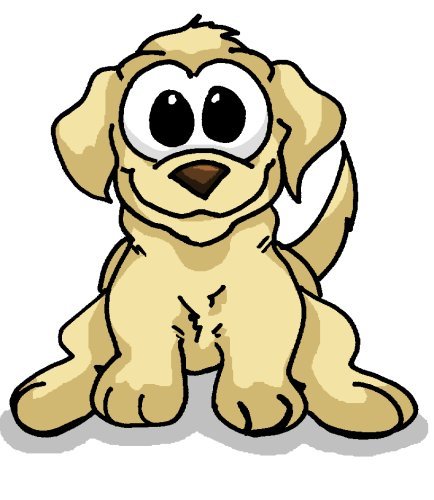 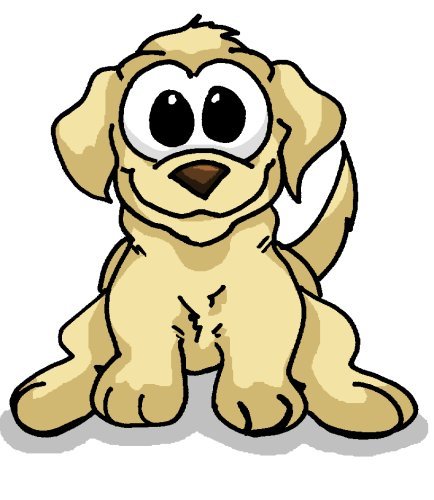 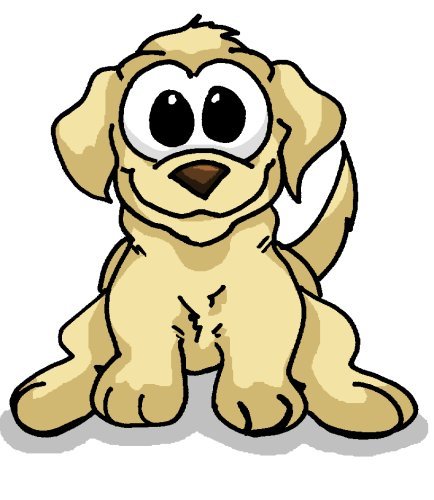 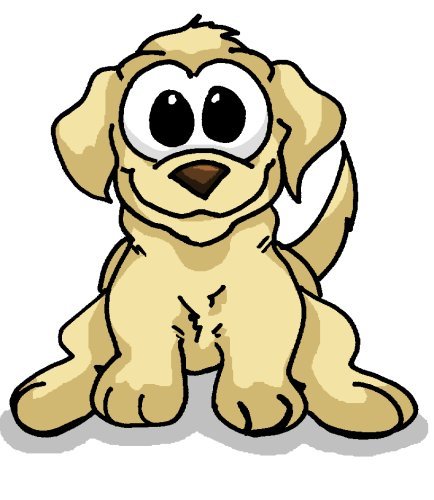 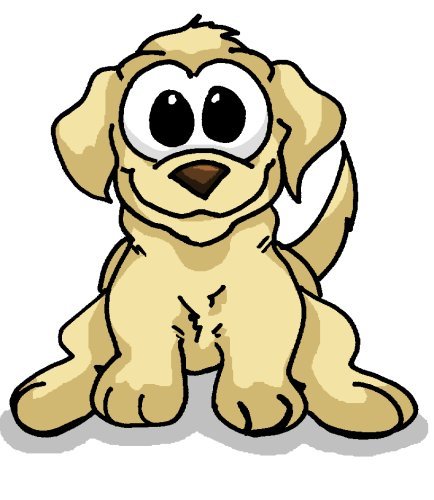 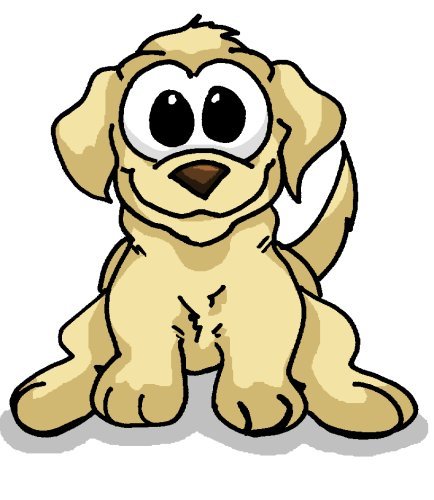 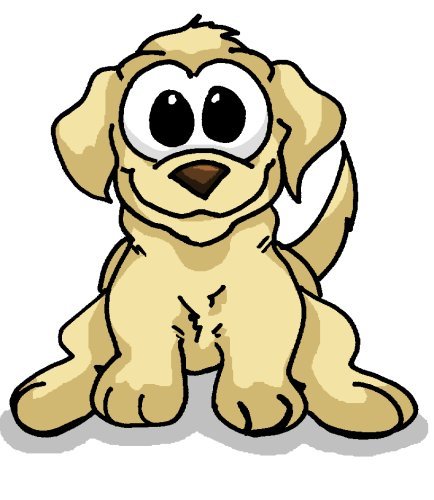 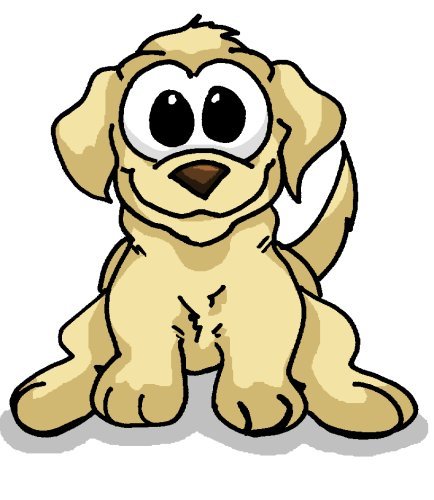 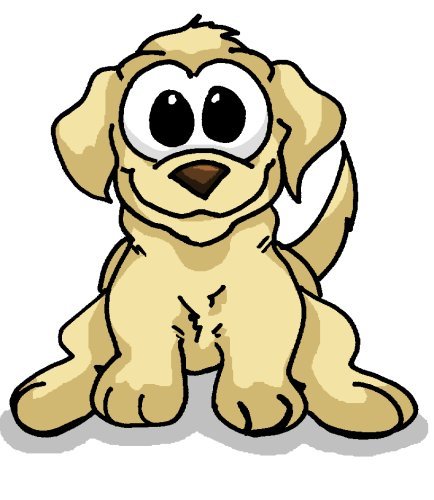 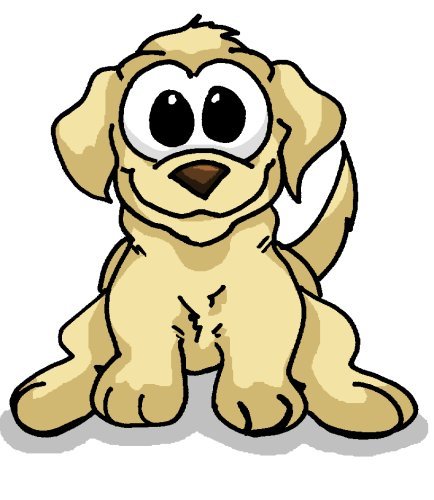 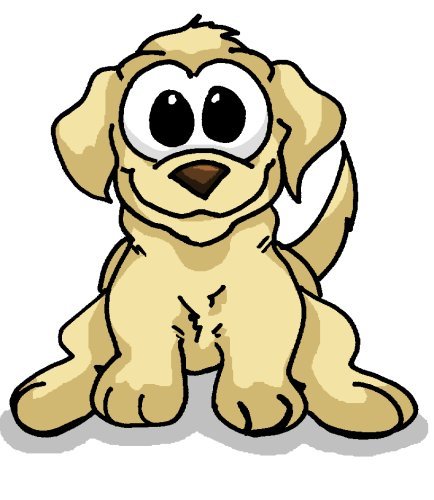 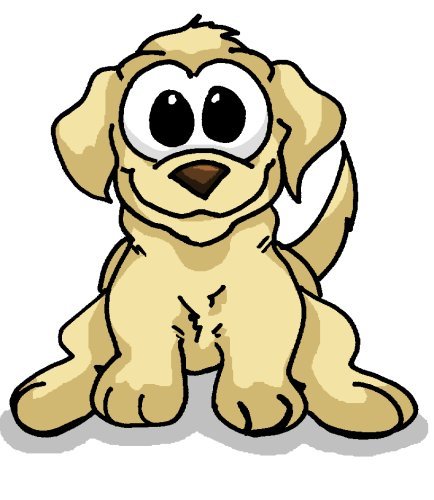 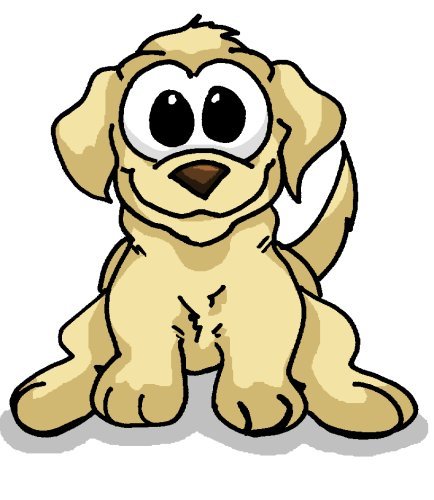 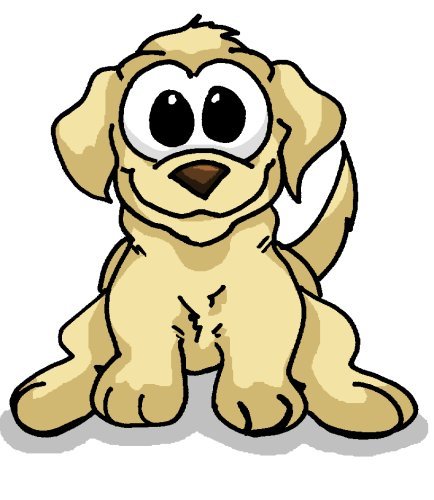